«Использование проектной технологии в детском саду в условиях реализации ФГОС ДО»
Подготовила:
воспитатель 1-й кв.категории
Бабынина Е.А.
Проектная технология- это  педагогическая  технология,  стержнем  которой является  самостоятельная  деятельность  детей - исследовательская,  познавательная, продуктивная, в процессе которой ребёнок познаёт окружающий мир и воплощает новые знания в реальные продукты. 

«Всё, что я познаю, я знаю, для чего мне это надо и где и как я могу эти знания  применить».
Три этапа в развитии проектной деятельности у детей дошкольного возраста: 1. Подражательско - исполнительский (3,5–5 лет)2. Развивающий (5–6 лет) 3. Творческий (6-7 лет)
Типология проектов в ДОУ
По количеству:
- индивидуальные
- групповые
По содержанию:
- Монопроекты (одна образовательная область)
- интегративные (две и более образовательные области)
По продолжительности:
- краткосрочные (1-4 недели)
- среднесрочные (до 1 месяца)
- долгосрочные (полугодие, учебный год)
 По доминирующему виду проектной деятельности:
- игровые
- информационные
- исследовательские
- творческие
Творческие
(со 2-й мл .гр.)
Игровые 
(со 2-й мл. гр.)
Виды проектов
Информационные
(со ср.гр.)
Исследовательские
(ст.возраст)
Планирование проектной деятельности начинается с вопросов:  - «Для чего нужен проект?» - «Ради чего он осуществляется?» - «Что станет продуктом проектной деятельности?» - «В какой форме будет презентован продукт?»
Работа над проектом
Первый этап– Выбор темы. 
- постановка цели,  исходя  из  потребностей  и  интересов ребёнка; 
- вовлечение дошкольников в решение проблемы; 
- составление плана движения к цели (поддержание  интереса детей и родителей); 
- обсуждение плана с семьями на родительском собрании; 
 - консультация со специалистами ДОУ; 
-  составление  плана- схемы проведения проекта (вместе с детьми и родителями); 
- сбор  информации, материалов;
Второй этап– Реализация проекта
- занятия, игры, наблюдения, поездки(мероприятия основной части проекта), 
- домашние задания родителям и детям; 
- самостоятельные  творческие  работы  детей  и  родителей(поиск материалов, информации, изготовление поделок, рисунков, альбомов и т. д.)
Третий этап– презентация проекта.
- организация  презентации  проекта (праздник,  занятие,  досуг), составление книги, альбома совместно с детьми; 
- подведение  итогов (выступление  на  педсовете,  родительском  собрании;  обобщение опыта работы). 

Четвёртый этап– рефлексия.
выявляет «зона ближайшего развития»
реализует интересы  и  потребности ребёнка
формирует субъектную  позицию  у  ребёнка
Проектная деятельность
раскрывает его  индивидуальность
способствует личностному  развитию  ребёнка
Мои проекты:
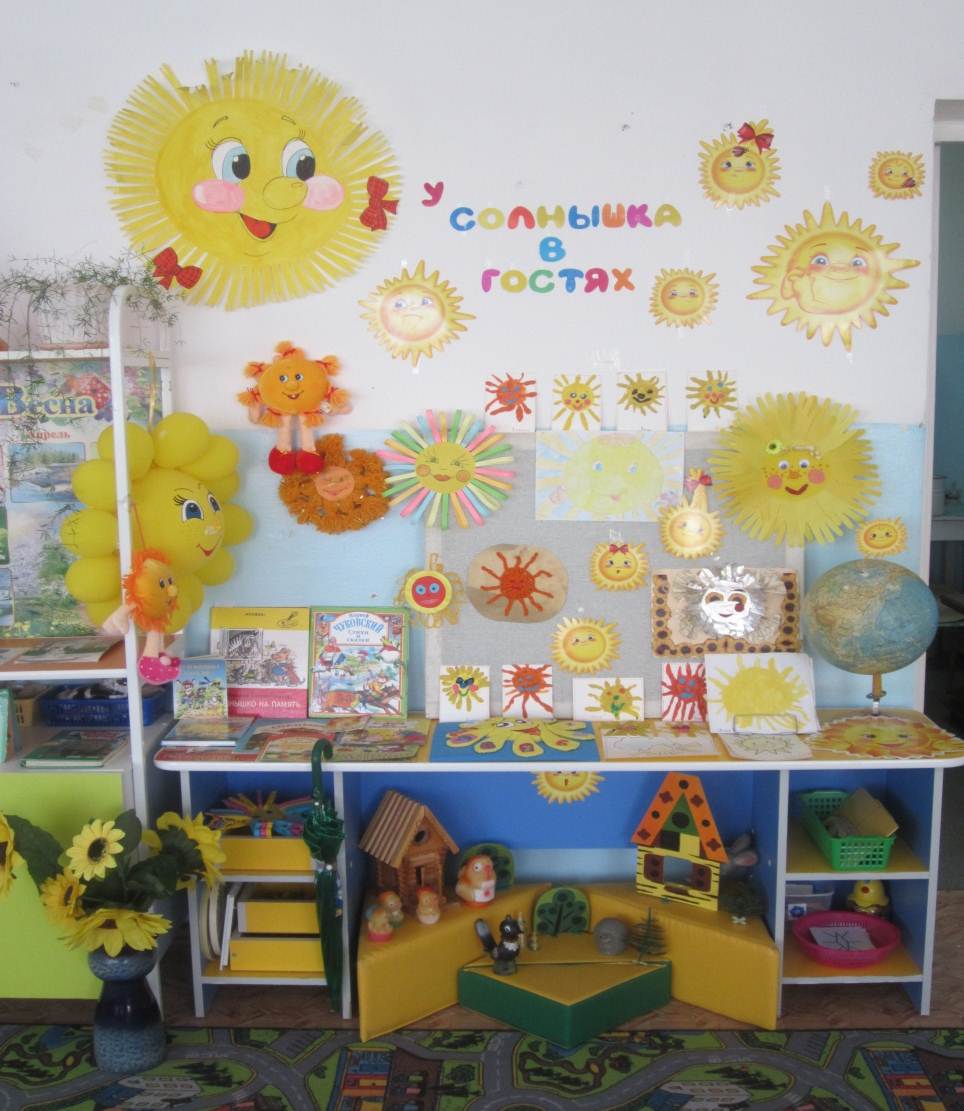 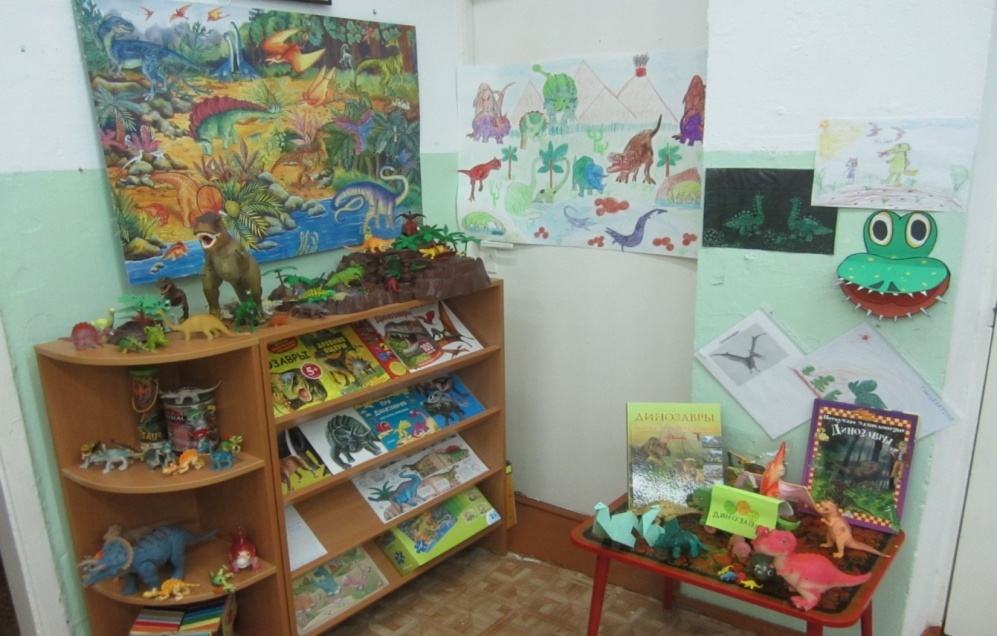 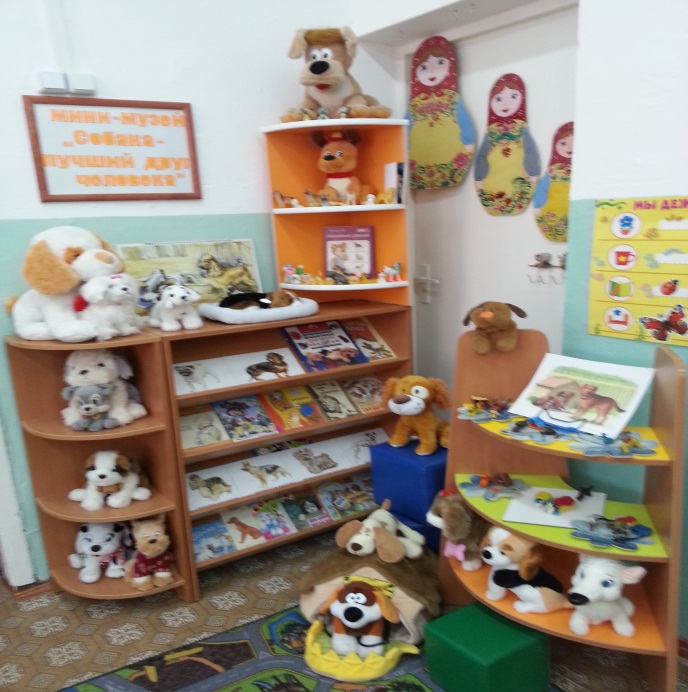 Спасибо за внимание!